CHAPTER 15
Mitigating Risk with a Computer Incident Response Team Plan
Learning Objective(s) and Key Concepts
Learning Objective(s)
Key Concepts
Perform business continuity, disaster, and incident response planning.
Definition of a computer incident response team (CIRT) plan
Purpose of a CIRT plan
Elements of a CIRT plan
How a CIRT plan can mitigate an organization’s risk
Best practices for implementing a CIRT plan
Computer Security Incident
What Is a Computer Incident Response Team Plan?
Purpose of a CIRT Plan
Growth of Incidents
1988 – one incident was news
2003 – 137,529 incidents
Today – off the charts
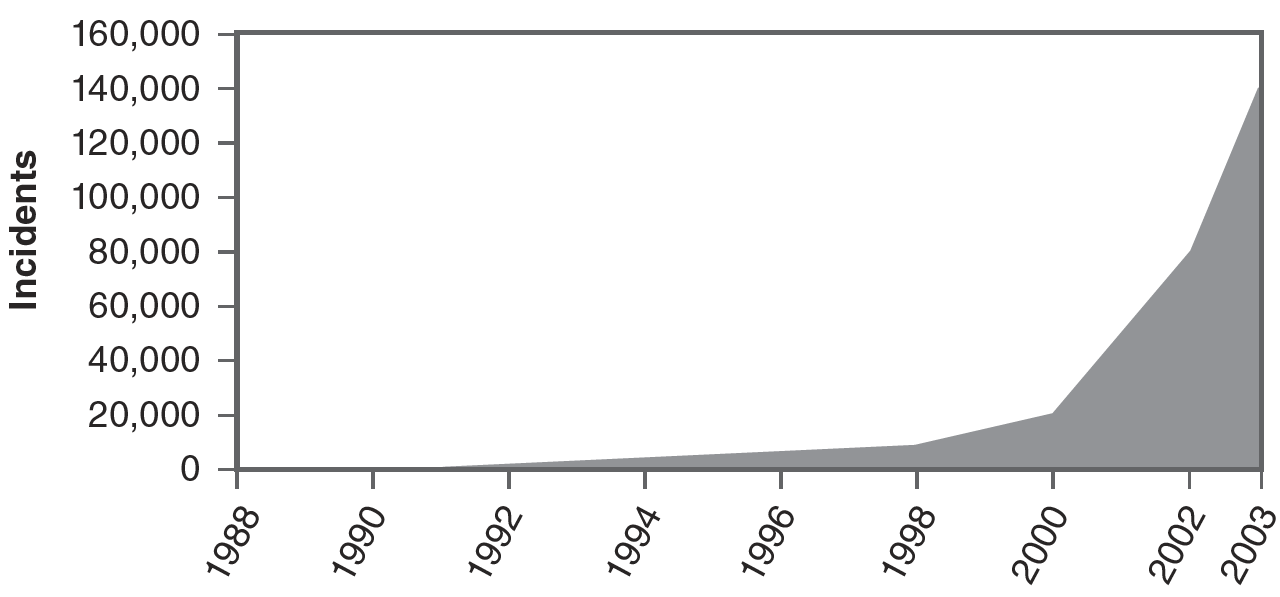 Elements of a CIRT Plan
CIRT members
IT staff and security professionals who understand risks and threats posed to networks and systems
Roles, responsibilities, and accountabilities
CIRT policies
Incident handling process
Communication escalation procedures
Incident handling procedures
CIRT Members
Responsibilities
Accountabilities
CIRT Policies
May be simple statements or contained in appendixes at the end of the plan
Provide the team with guidance in the midst of an incident
Primary policy to consider: whether or not CIRT members can attack back
Best practice is not to escalate an attack into a two-sided conflict
Leave retribution to law enforcement.
Other policies may be related to:
Evidence
Communications
Safety
Incident Handling Process
Four phases defined by NIST SP 800-61
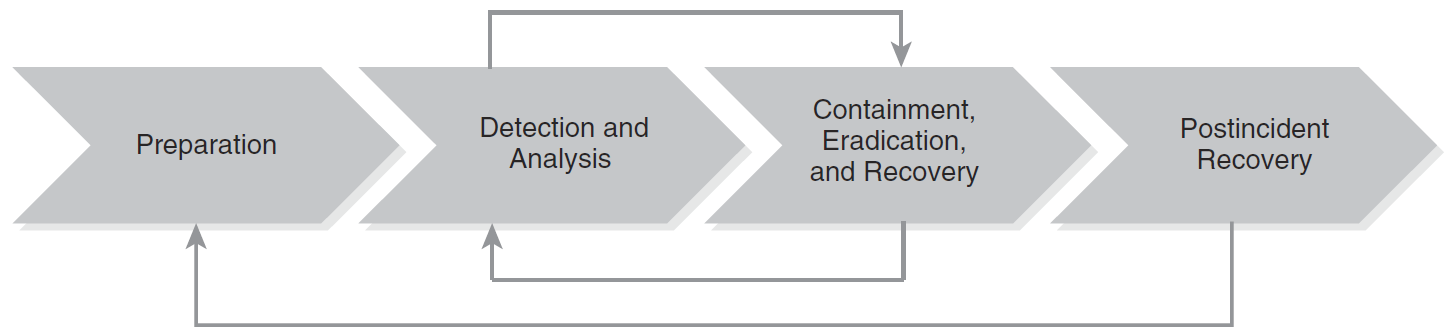 Handling DoS Attack Incidents
DoS attacks attempt to prevent a system or network from providing a service by overwhelming it to consume its resources.
Indications that a DoS attack is occurring:
User reports of system unavailability
Intrusion detection system (IDS) alerts on the attack
Increased resource usage on the attacked system
Increased traffic through the firewall to the attacked system
Unexplained connection losses
Unexplained system crashes
Suspected attack can be confirmed by reviewing available logs
Handling DoS Attack Incidents (Cont.)
Distributed denial of service (DDoS) attack from a botnet
What are the implications on the attacked server?
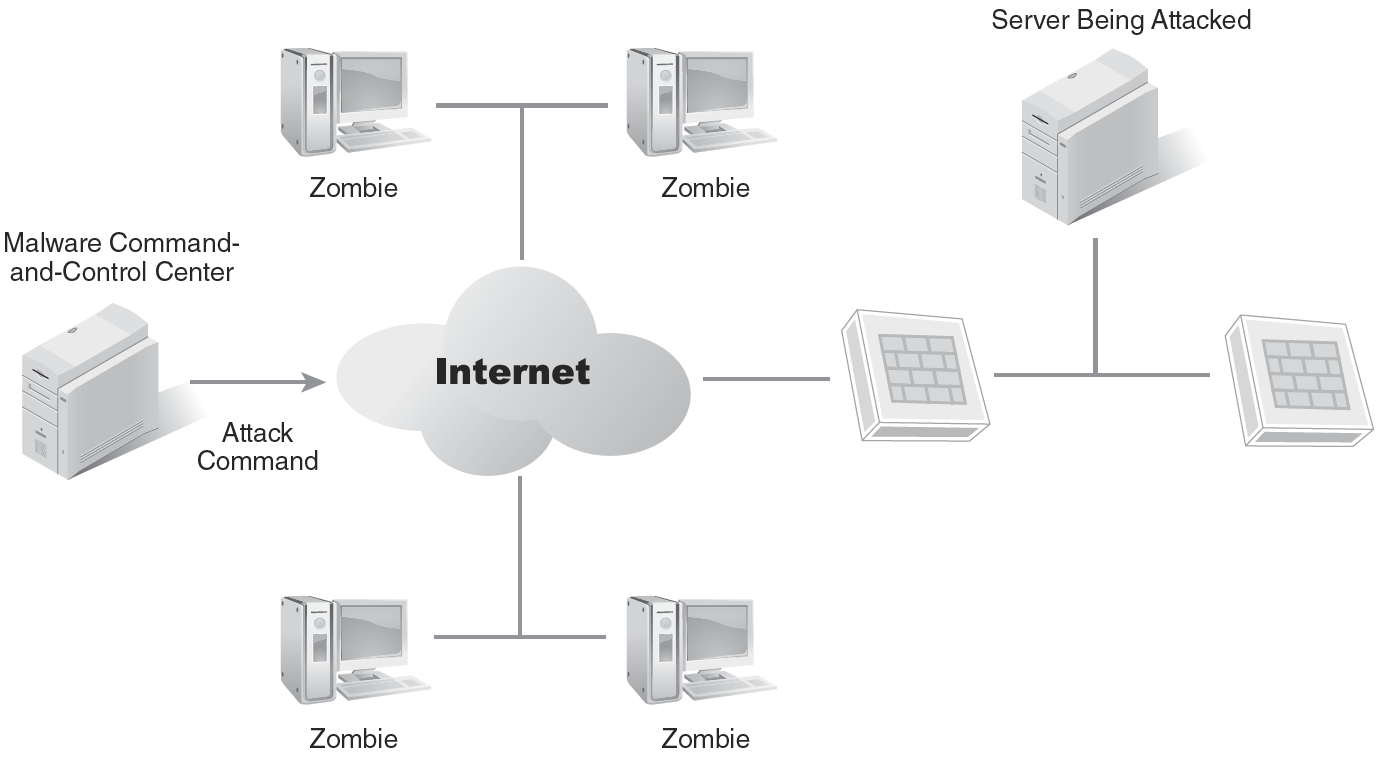 Handling Malware Incidents
Primary protection is antivirus software
Secondary protection is to train and educate users
Create checklists that identify what users should do if their systems are infected
If malware infects an email server, isolate the server
Configure web browsers and email readers to prevent the execution of malicious mobile code
Handling Unauthorized Access Incidents
Examples:
Viewing or copying sensitive data without authorization
Using social engineering
Guessing or cracking passwords and logging on with these credentials
Running a packet sniffer, such as Wireshark, to capture data transmitted on the network
Hardening steps:
Reducing the attack surface
Keeping systems up to date
Enabling firewalls
Enabling IDSs
Handling Inappropriate Usage Incidents
Examples:
Spamming coworkers
Accessing websites that are prohibited
Circumventing security policies
Using file sharing or P2P programs
Sending files with sensitive data outside the organization
Launching attacks from within the organization against other computers
Means of prevention:
Security policies and acceptable use policies (AUPs)
Alerts
Log reviews
Reports by other users
Data loss prevention (DLP) software
Handling Multiple Component Incidents
Multiple component incident is a single incident that includes two or more other incidents, which are related to each other but not always immediately apparent
Steps to take:
Identify the root cause of an incident.
Remote the root cause, if possible.
Example:
Incident 1: A user opens a malicious email attachment infects the system.
Incident 2: The malware releases a worm that infects other computers on the network.
Incident 3: The malware contacts a server, which forms a botnet. Infected systems on the network find other systems to infect.
Communication Escalation Procedures
Escalation
When someone determines an event is an incident and declares it
One of the first steps is to recall one or more CIRT members
If the incident is worse than expected:
CIRT member can escalate the response
Organization can activate the full CIRT
If ordinary communications are hampered:
CIRT members can be issued push-to-talk phones or walkie-talkies
A war room can be set up for face-to-face communications
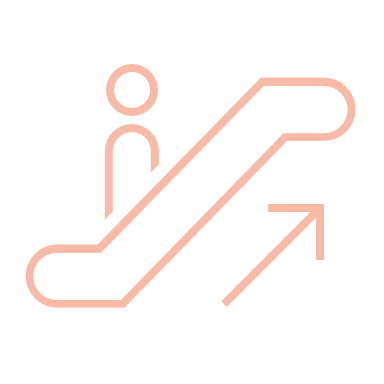 Incident Handling Procedures
Calculating the Impact and Priority (Example)
Current effect rating
Minimal because the attack is currently affecting only one web server in the web farm. Score of 10. This rating will be used for 25 percent, or one-quarter, of the overall impact score (10 × .25 = 2.5).
Projected effect rating
Medium because the attack has the potential to spread to more web servers in the web farm. Score of 50. This rating will be used for 25 percent, or one-quarter, of the overall impact score (50 × .25 = 12.5).
Criticality rating
Medium because the web server does affect a mission-critical system in a single location. Score of 50. This rating will be used for 50 percent, or one-half, of the overall impact score (50 × .50 = 25).
Calculating the Impact and Priority (Example) (Cont.)
The following formula can then be used to determine the impact:

(Current effect rating × .25) + (Projected effect rating × .25) + (Criticality rating × .50)
(10 × .25) + (50 × .25) + (50 × .50)
2.5 + 12.5 + 25
Incident impact score = 40
Using a Generic Checklist
Verify that an incident has occurred
Determine the type of incident
Determine the impact or potential impact of the incident
Report the incident
Acquire any available evidence on the incident
Contain the incident
Eradicate the incident
Recover from the incident
Document the incident
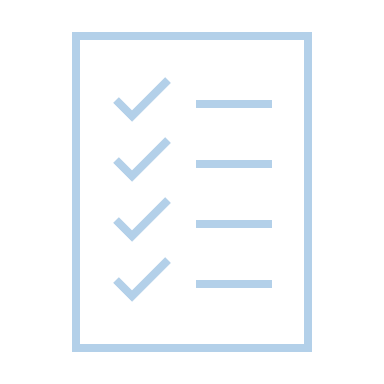 Handling DoS Attack Incidents
Handling Malware Incidents
Handling Unauthorized Access Incidents
Handling Inappropriate Usage Incidents
How Does a CIRT Plan Mitigate an Organization’s Risk?
Best Practices for Implementing a CIRT Plan
Summary
Definition of a computer incident response team (CIRT) plan
Purpose of a CIRT plan
Elements of a CIRT plan
How a CIRT plan can mitigate an organization’s risk
Best practices for implementing a CIRT plan